20th International Conference on 3D Web Technology
Webized 3D experience by HTML5 annotation in 3D Web
Daeil Seo1,2, Byounghyun Yoo2,*, Heedong Ko2,1 1 University of Science and Technology, Korea
2 Korea Institute of Science and Technology, Korea
Heraklion, Crete, Greece
19 June 2015
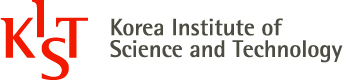 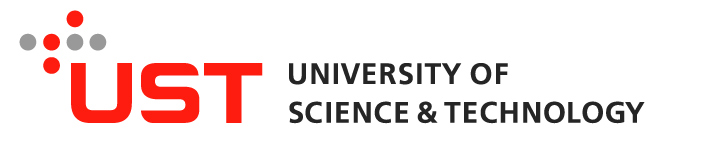 Contents
Motivation
Previous work
Webizing 3D experience
Prototype implementation
Experimental results and Discussion
Conclusion
Motivation
Motivation
With the development of 3D Web technologies, 3D objects are now handled as HTML markup without plug-ins on web pages

However, although declarative 3D objects are physically integrated into web pages, the 3D objects still involve the same separation of the HTML element from the perspective of the 3D layout
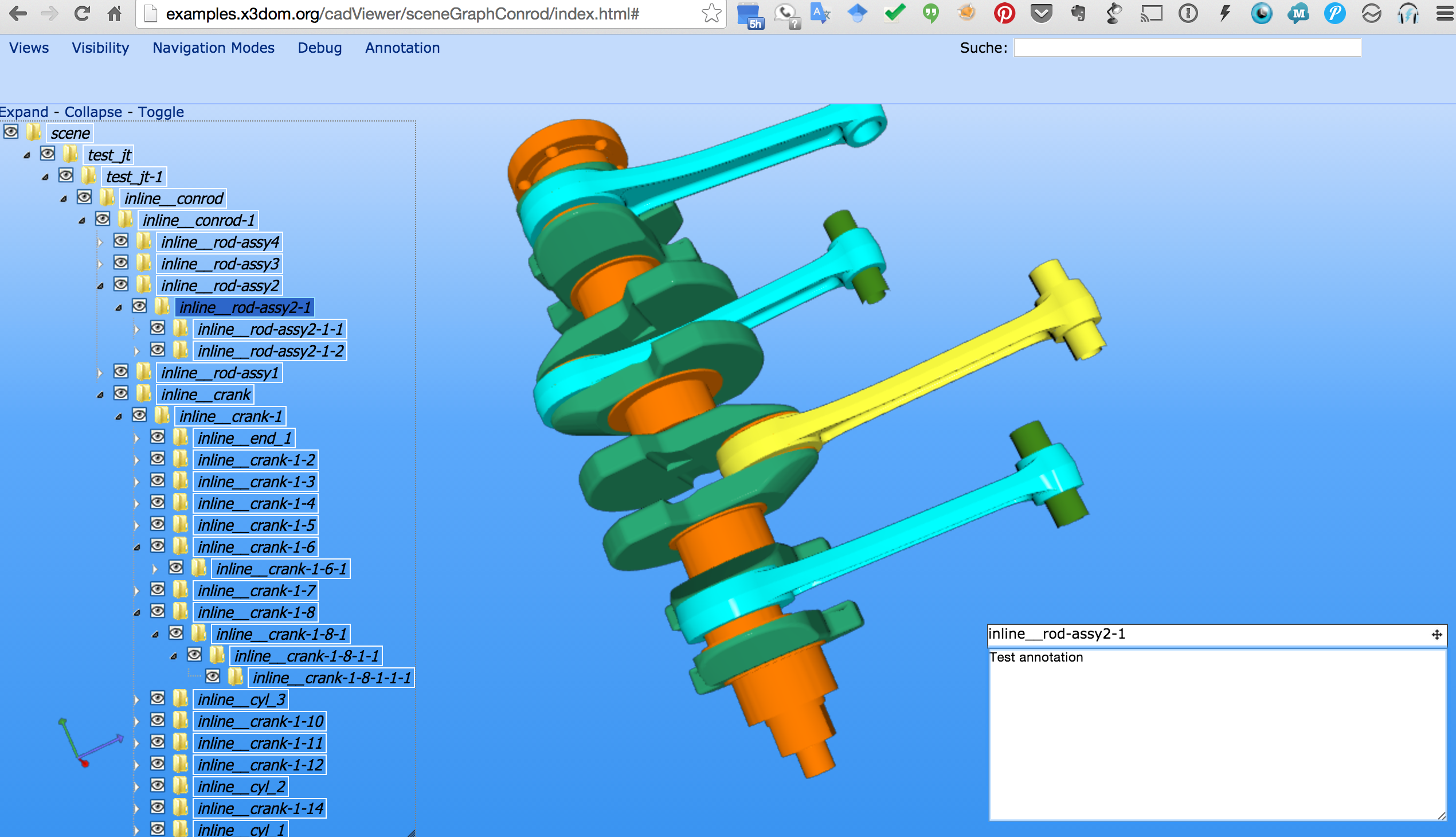 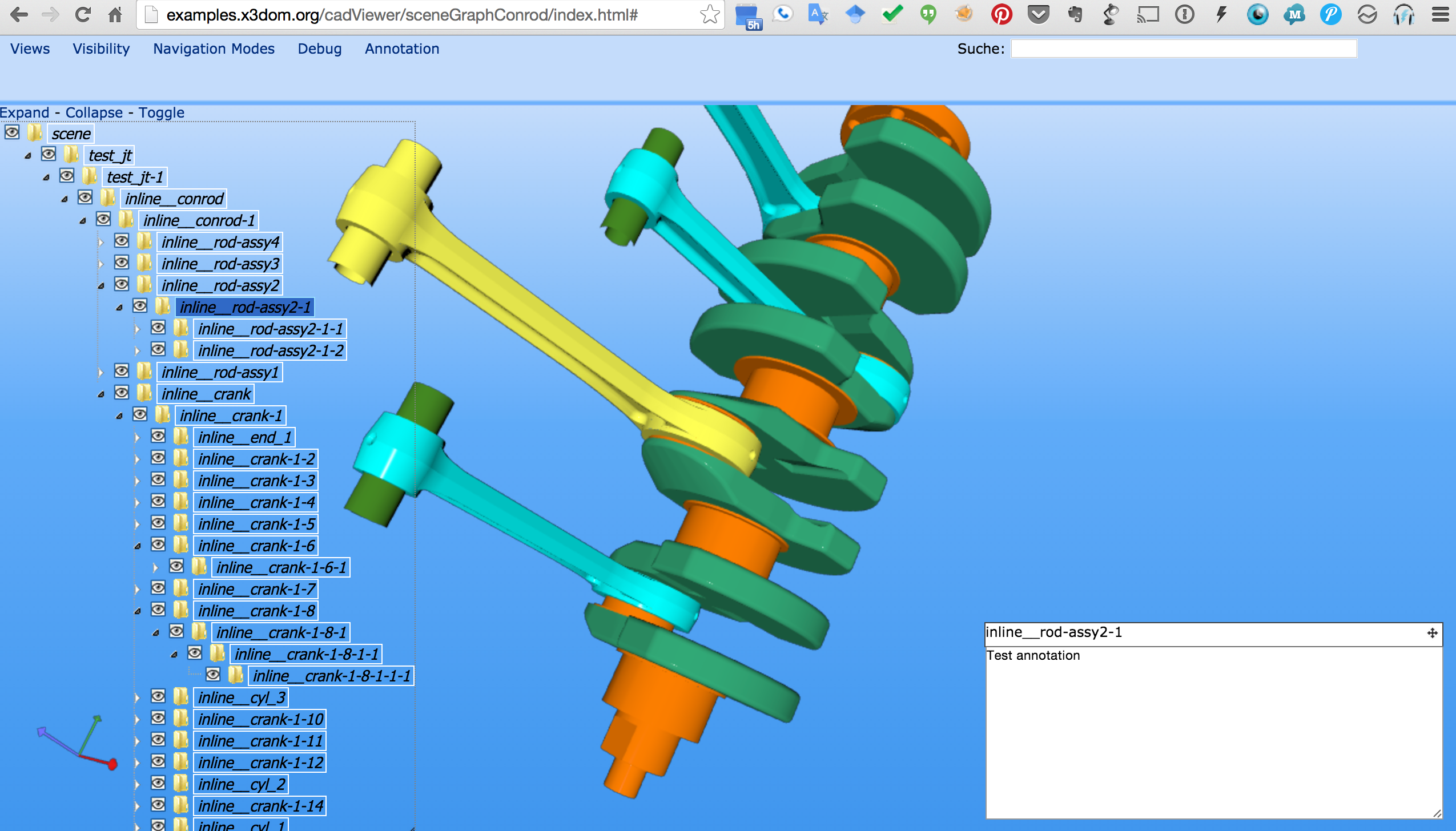 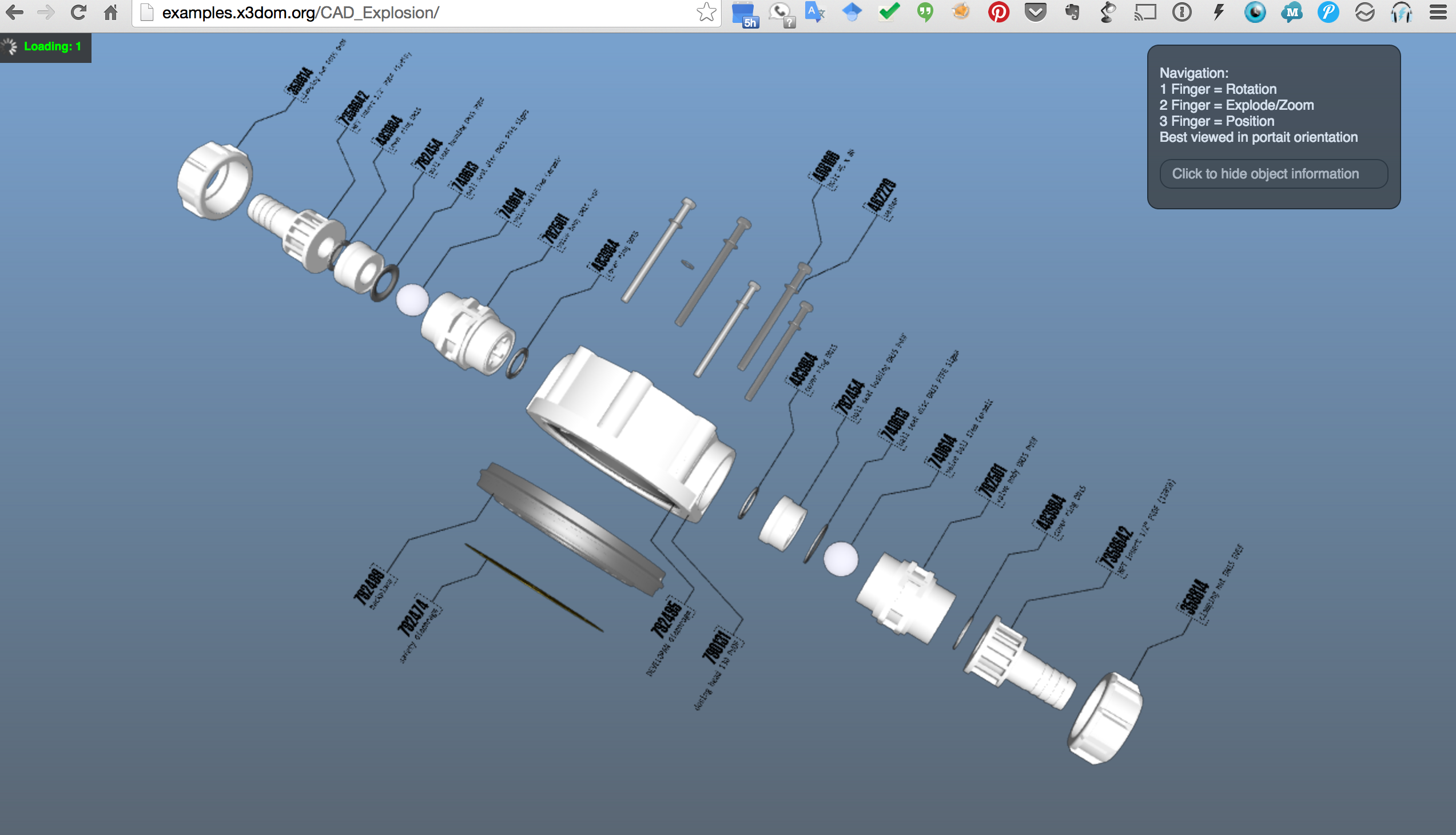 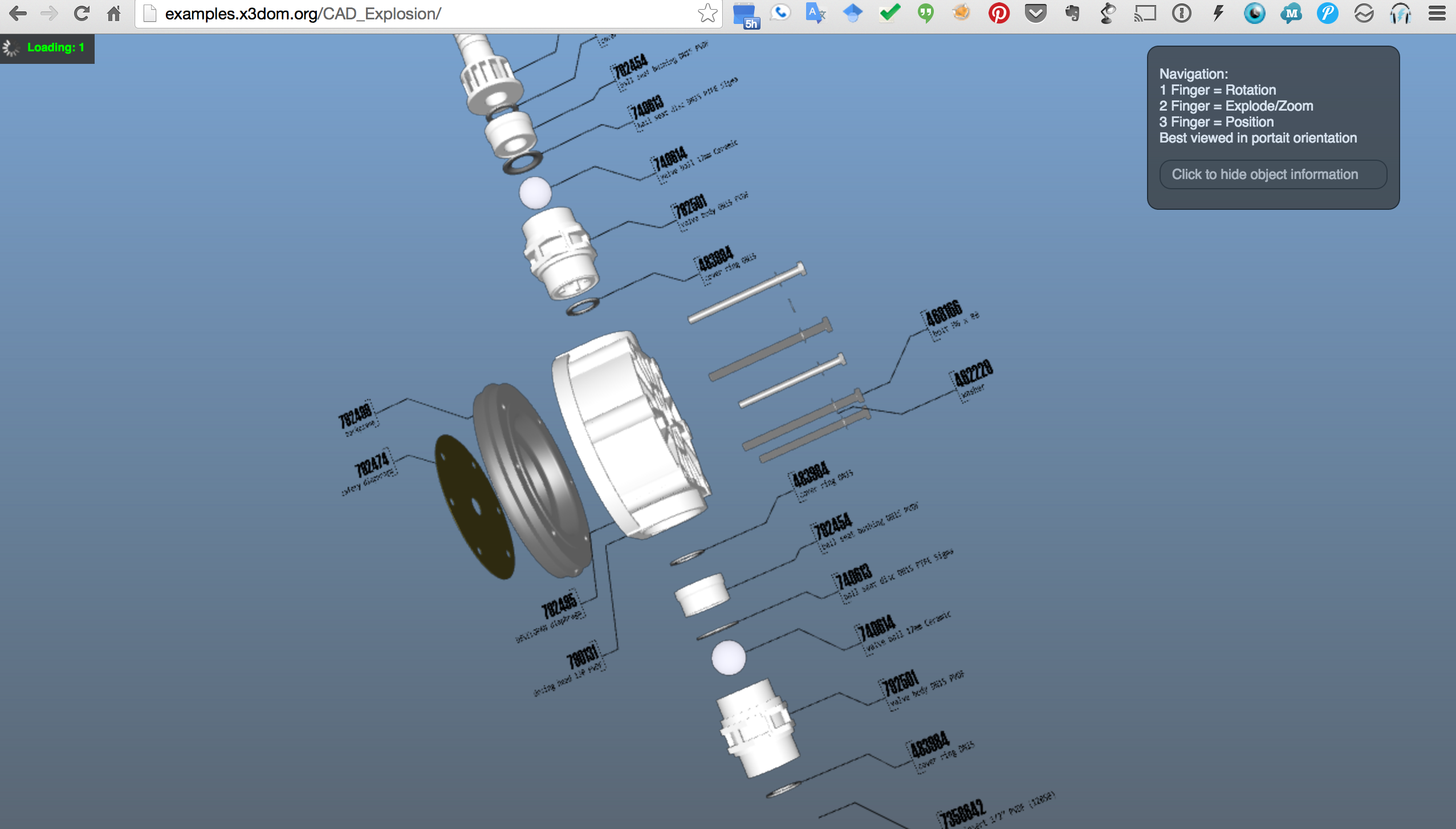 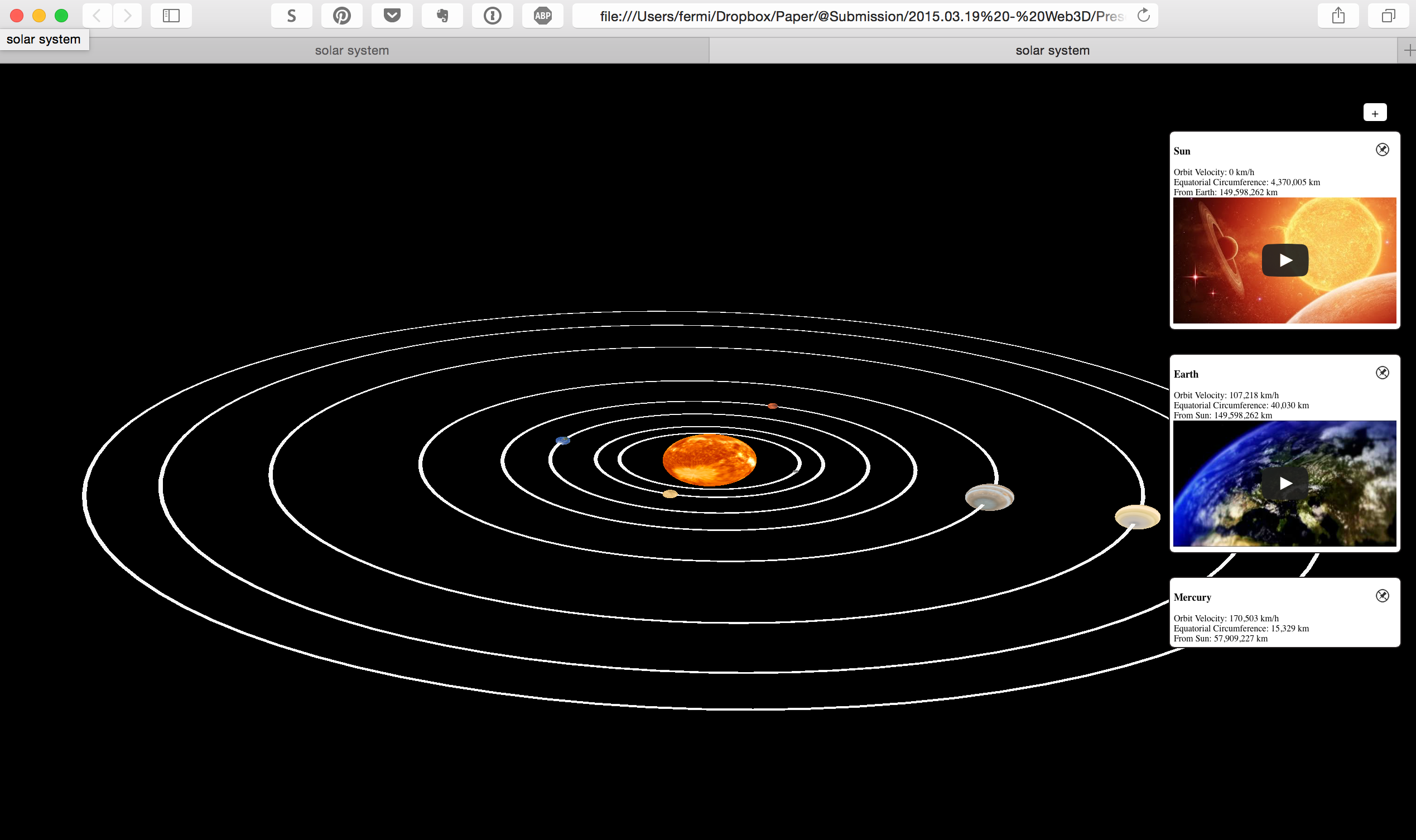 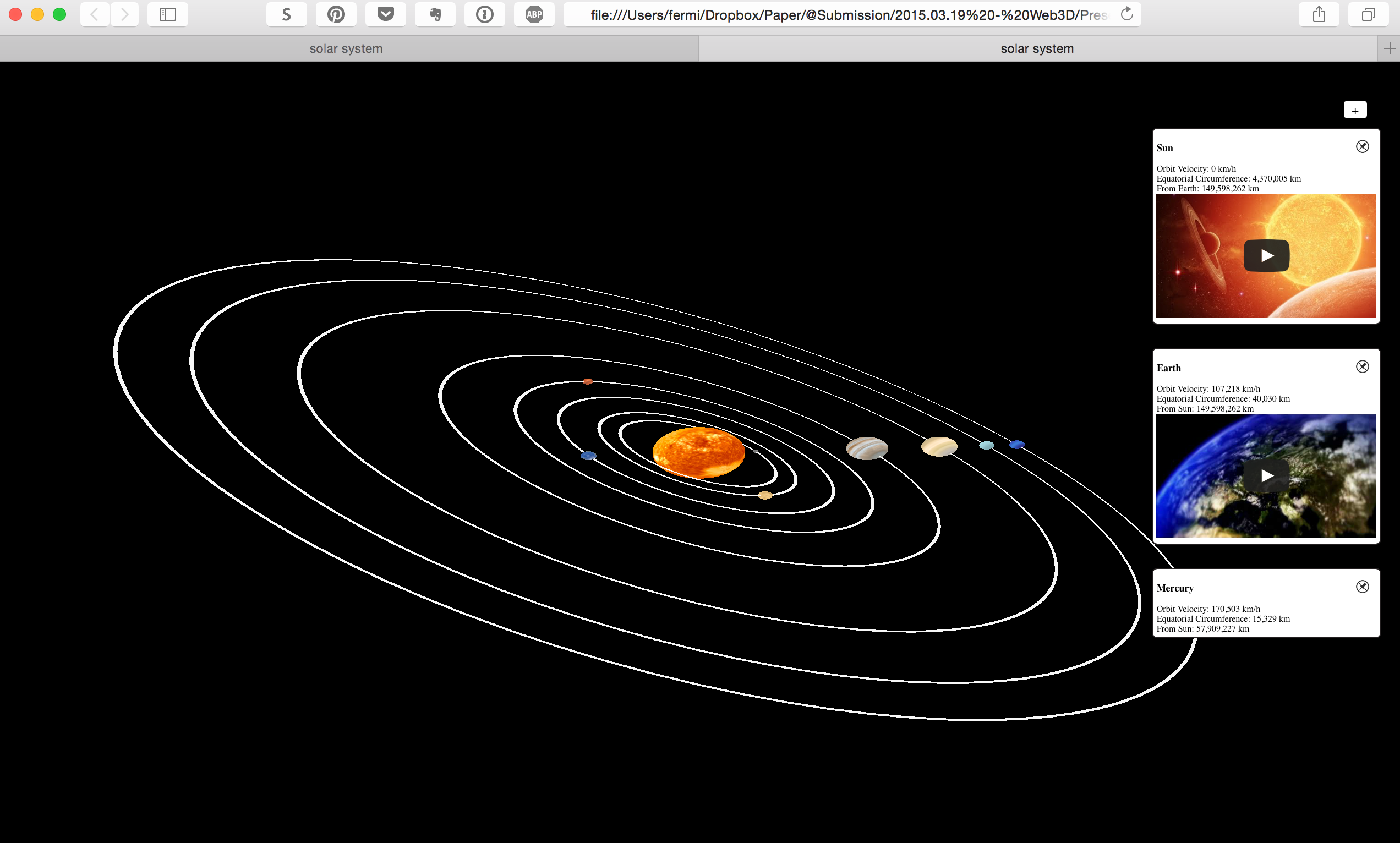 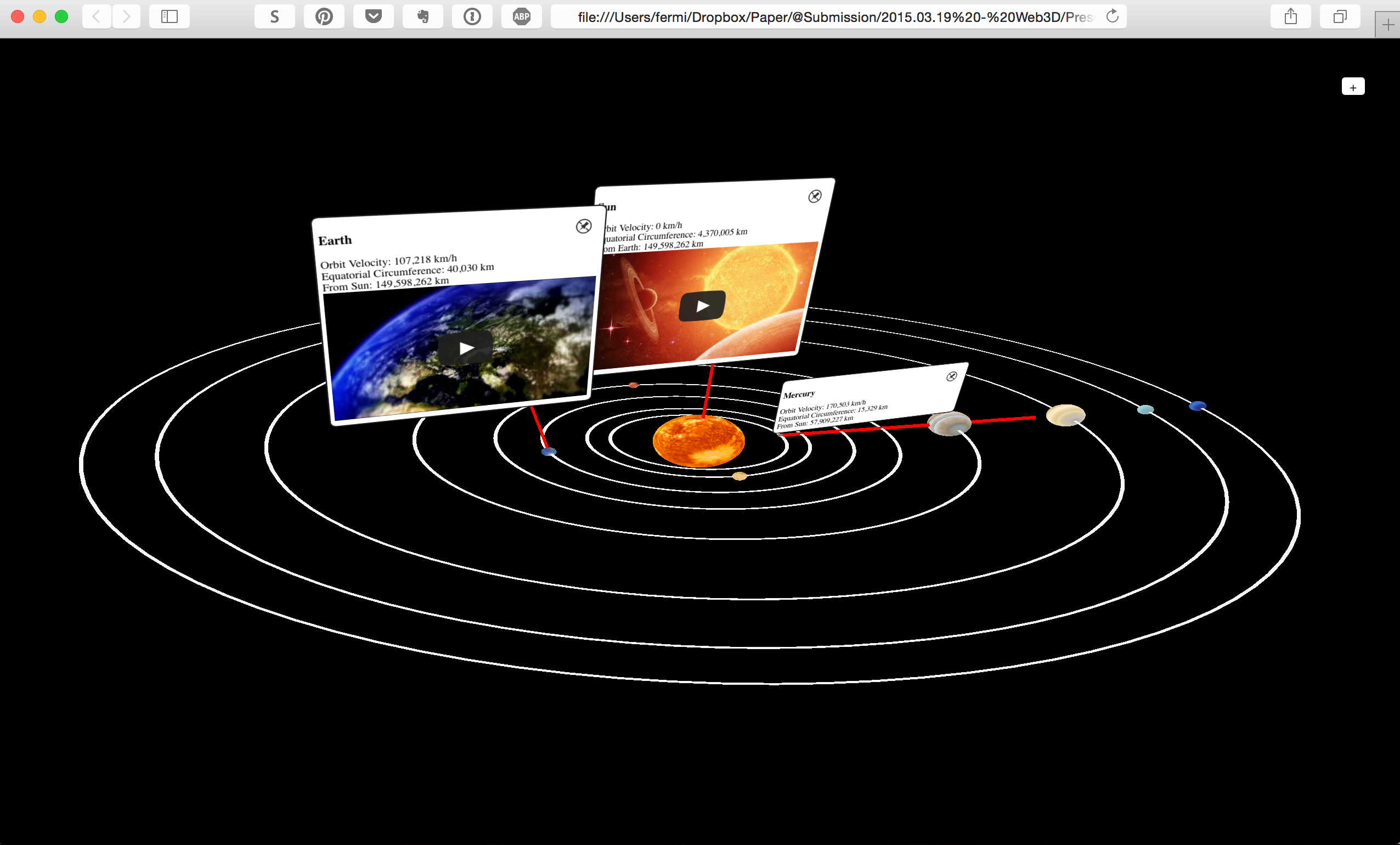 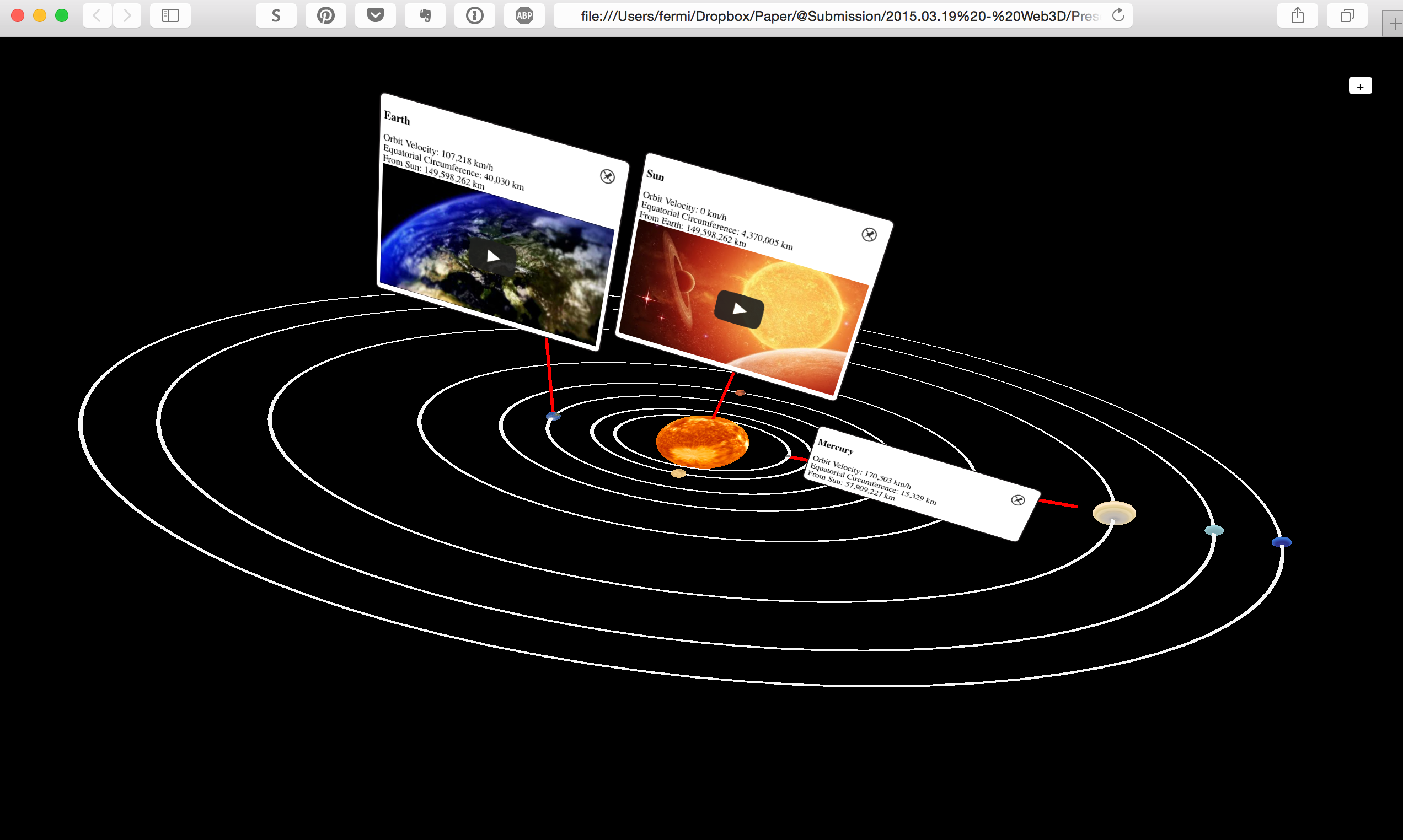 Previous work
Previous work
Integration of the 3D Web: (a) 3D object on the Web and (b) a 3D object with HTML annotations
JANKOWSKI, J. AND DECKER, S. 2013. On the design of a Dual-Mode User Interface for accessing 3D content on the World Wide Web. International Journal of Human-Computer Studies 71, 838-857.
Previous work
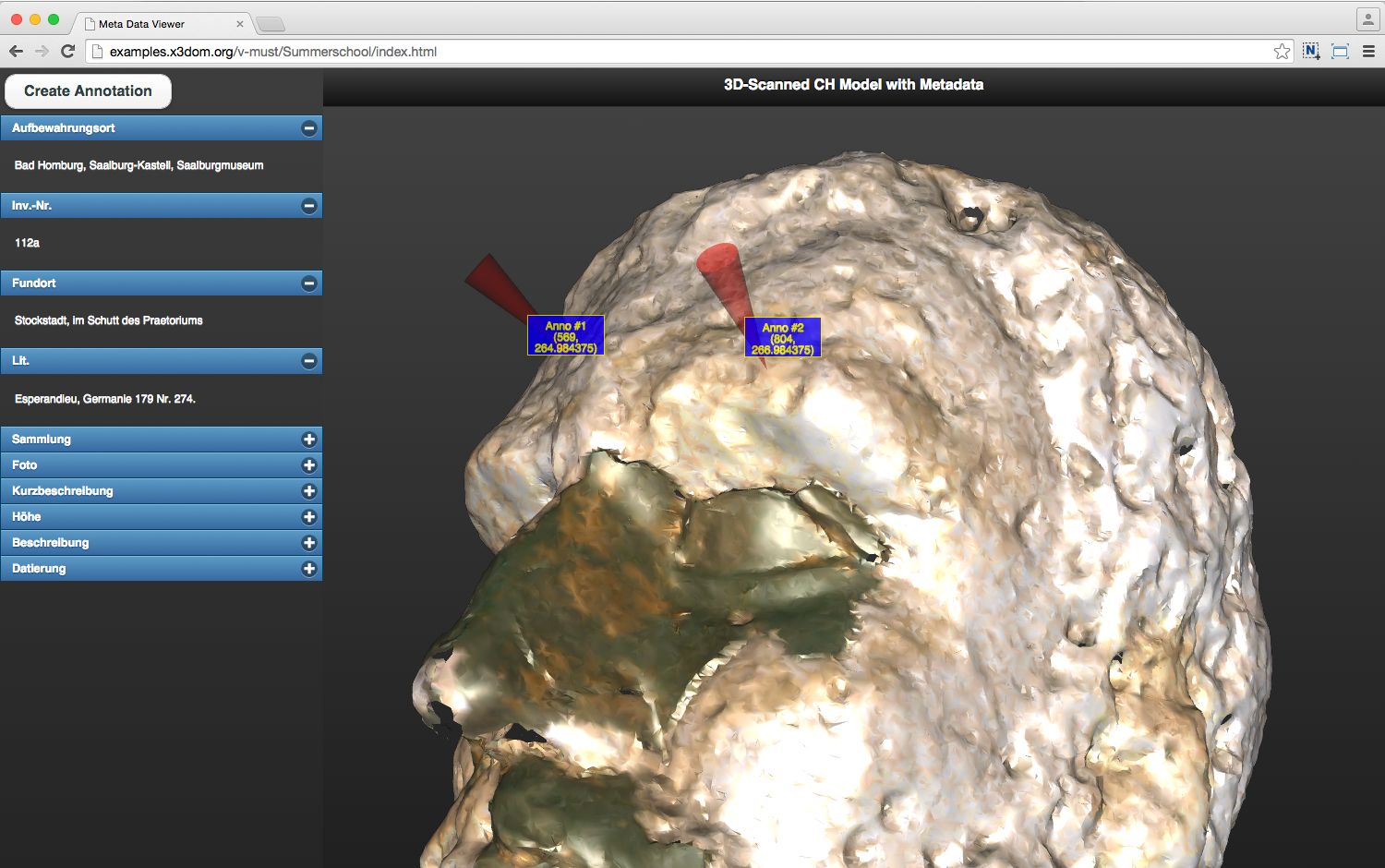 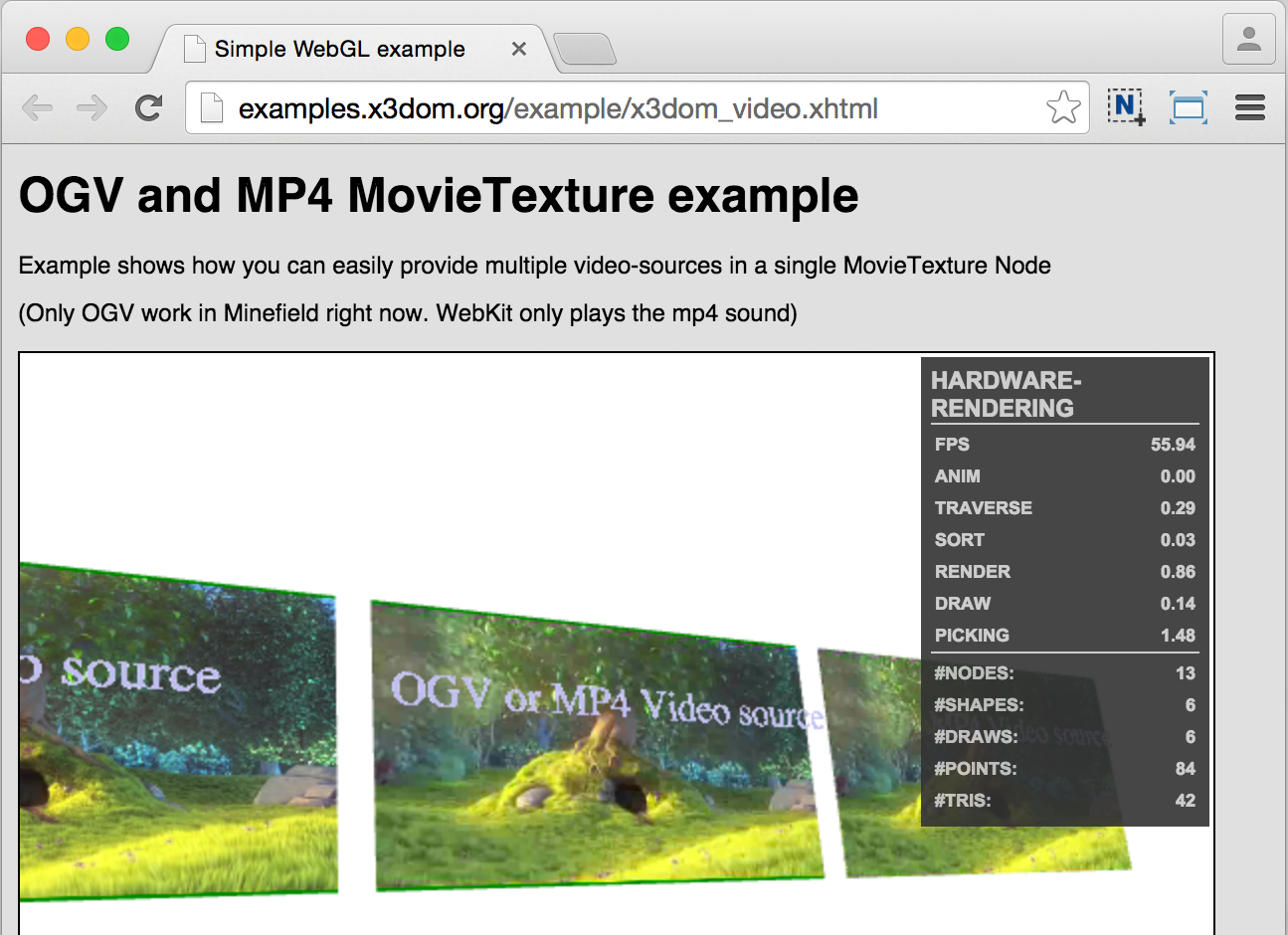 X3DOM example of 3D-Scanned CH model with metadata
X3D MovieTexture example
http://examples.x3dom.org/v-must/Summerschool/index.html
http://examples.x3dom.org/example/x3dom_video.xhtml
Our approach
Webizing 3D experience
Webizing
A means of bootstrapping the Web using a large amount of legacy information [Berners-Lee 1998]

Our Method
Web annotations to declare the relationship between 3D target object and HTML annotation elements to share the 3D layout context on the 3D Web using web technologies
BERNERS-LEE, T. 1998. Webizing existing systems. In World Wide Web Consortium, personal notes on: Design Issues - Architectural and Philosophical Points, Last chage date: March 9, 2010.
3D Web annotation
Integration of HTML and 3D Web
Previous
CSS Paged Media
2D Space

Proposed
CSS Place Media [Ahn 2014]
3D Space
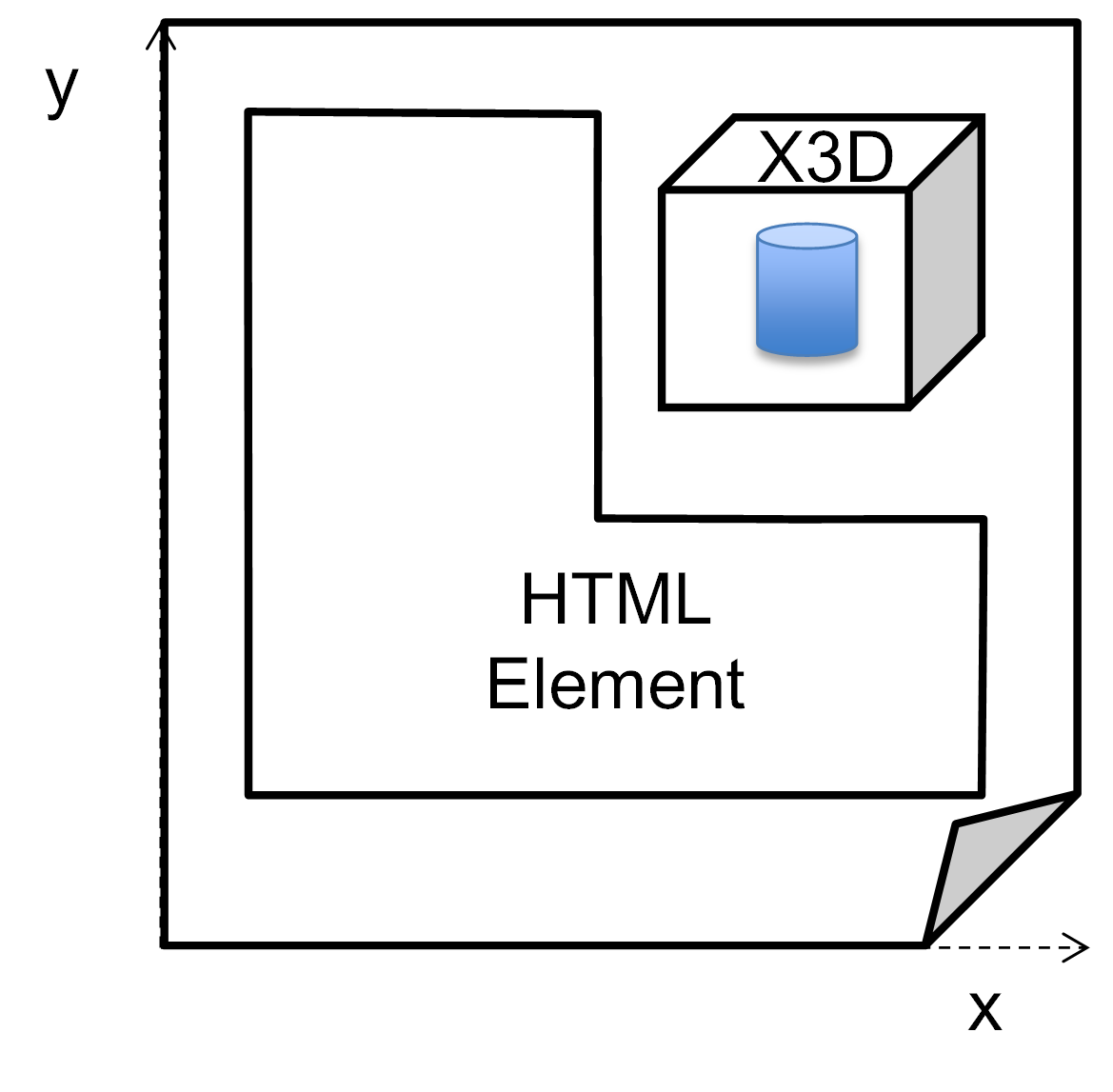 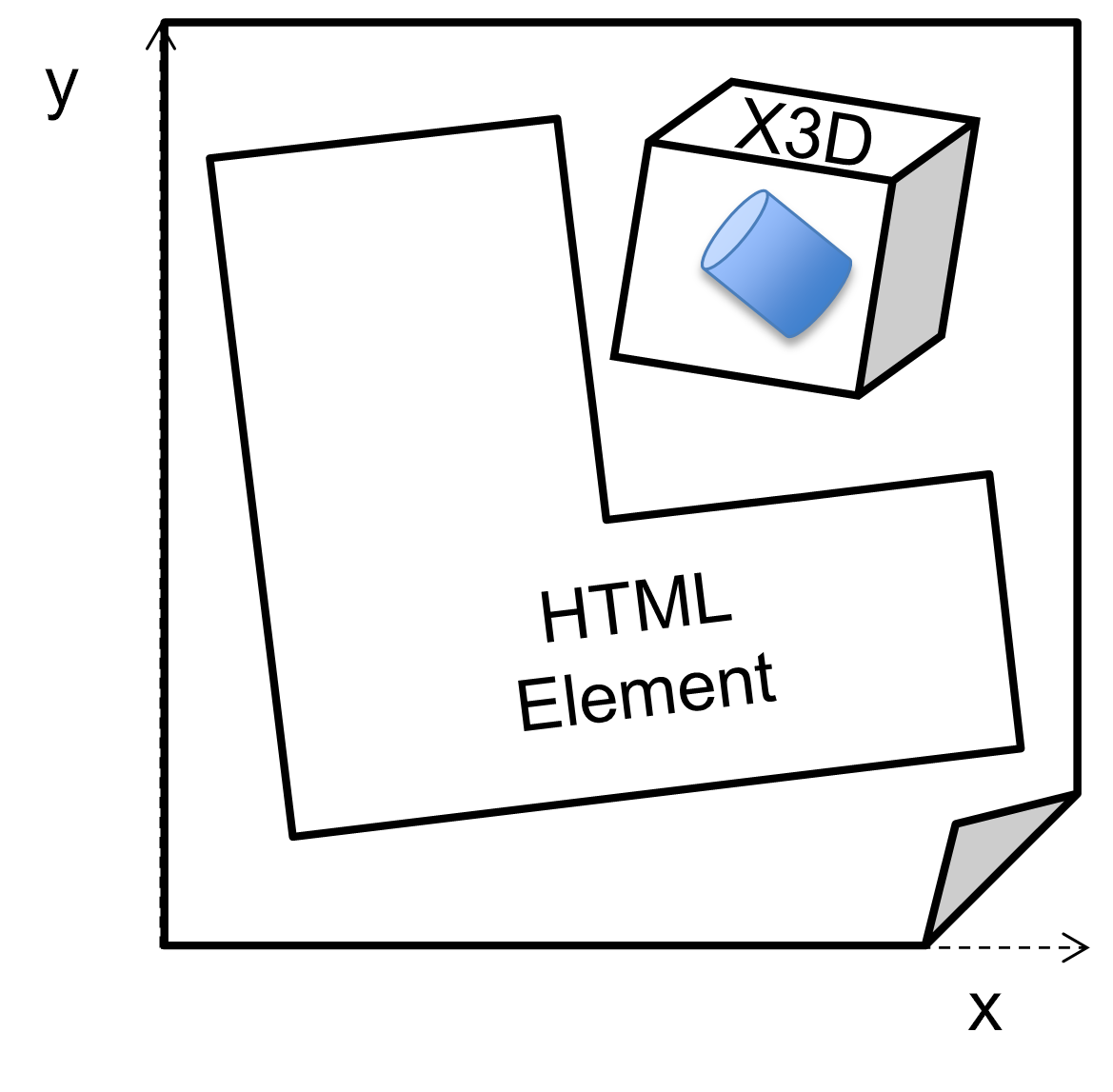 Transform
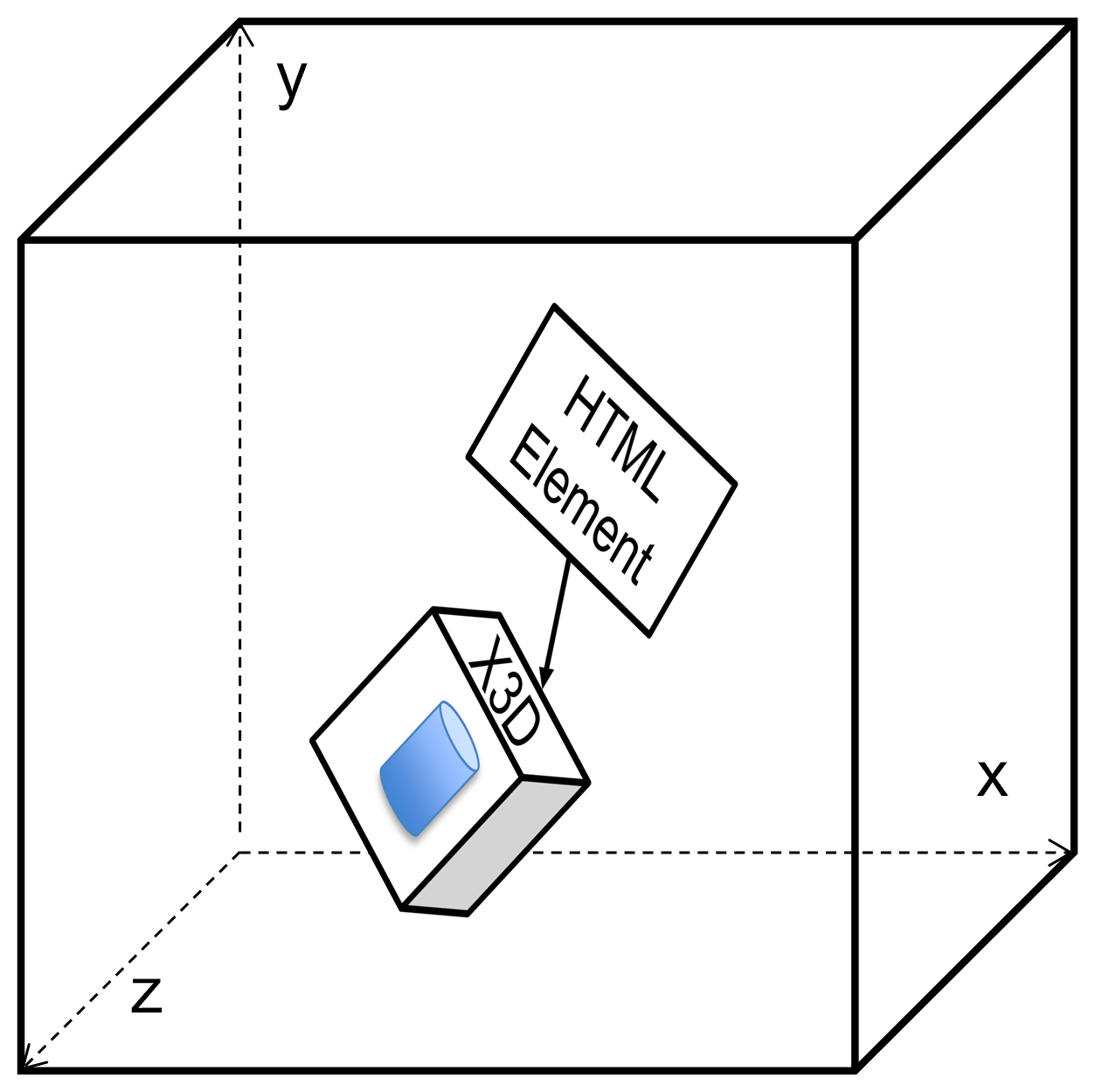 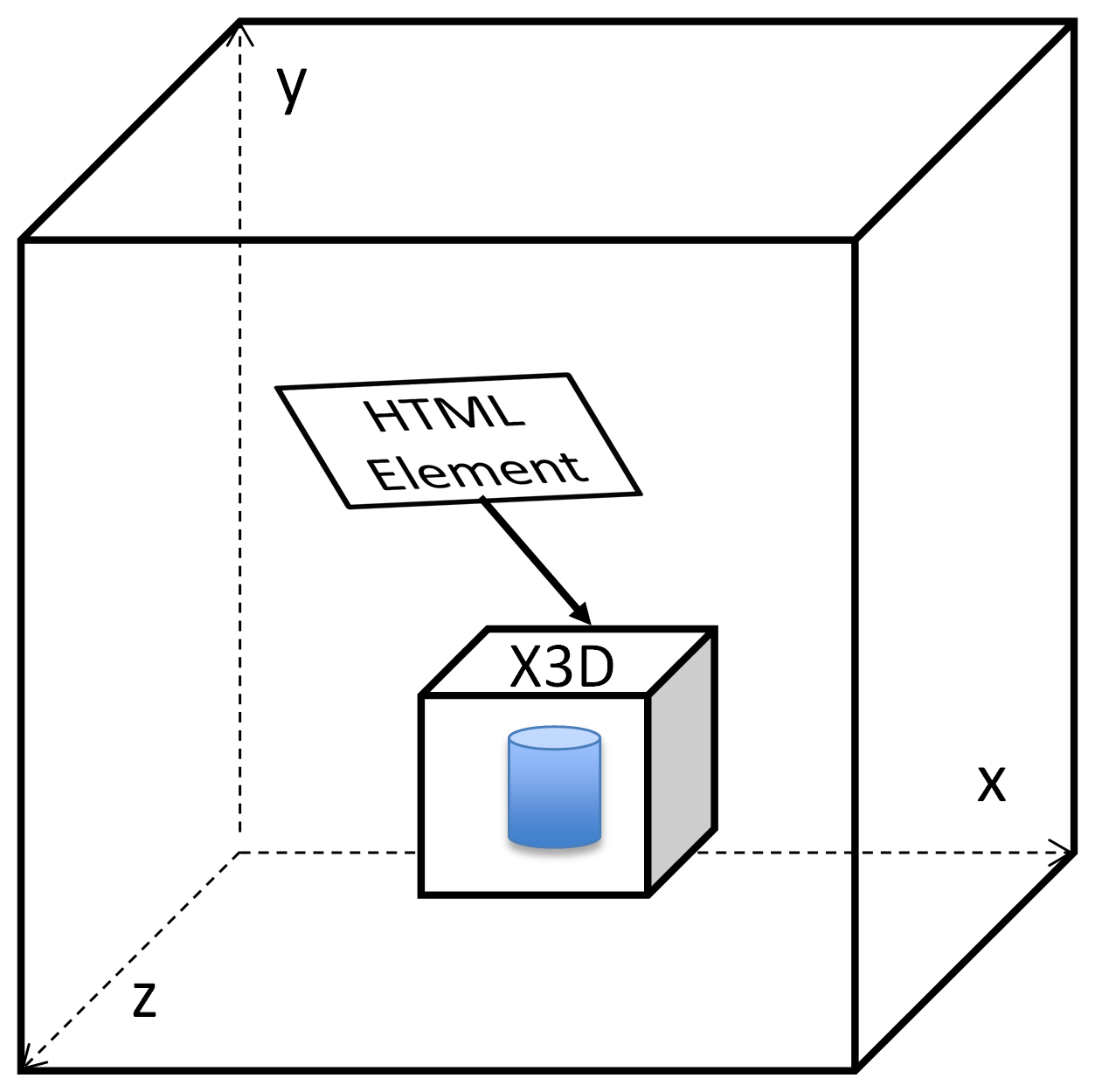 AHN, S., KO, H. AND YOO, B. 2014. Webizing mobile augmented reality content. New Review of Hypermedia and Multimedia 20, 79-100.
Webizing 3D experience with annotation
y
y
Scene GraphTransform
UserComment
UserComment
x
x
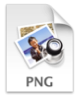 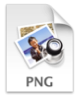 z
z
HTML Element
Web Annotation
3D Object
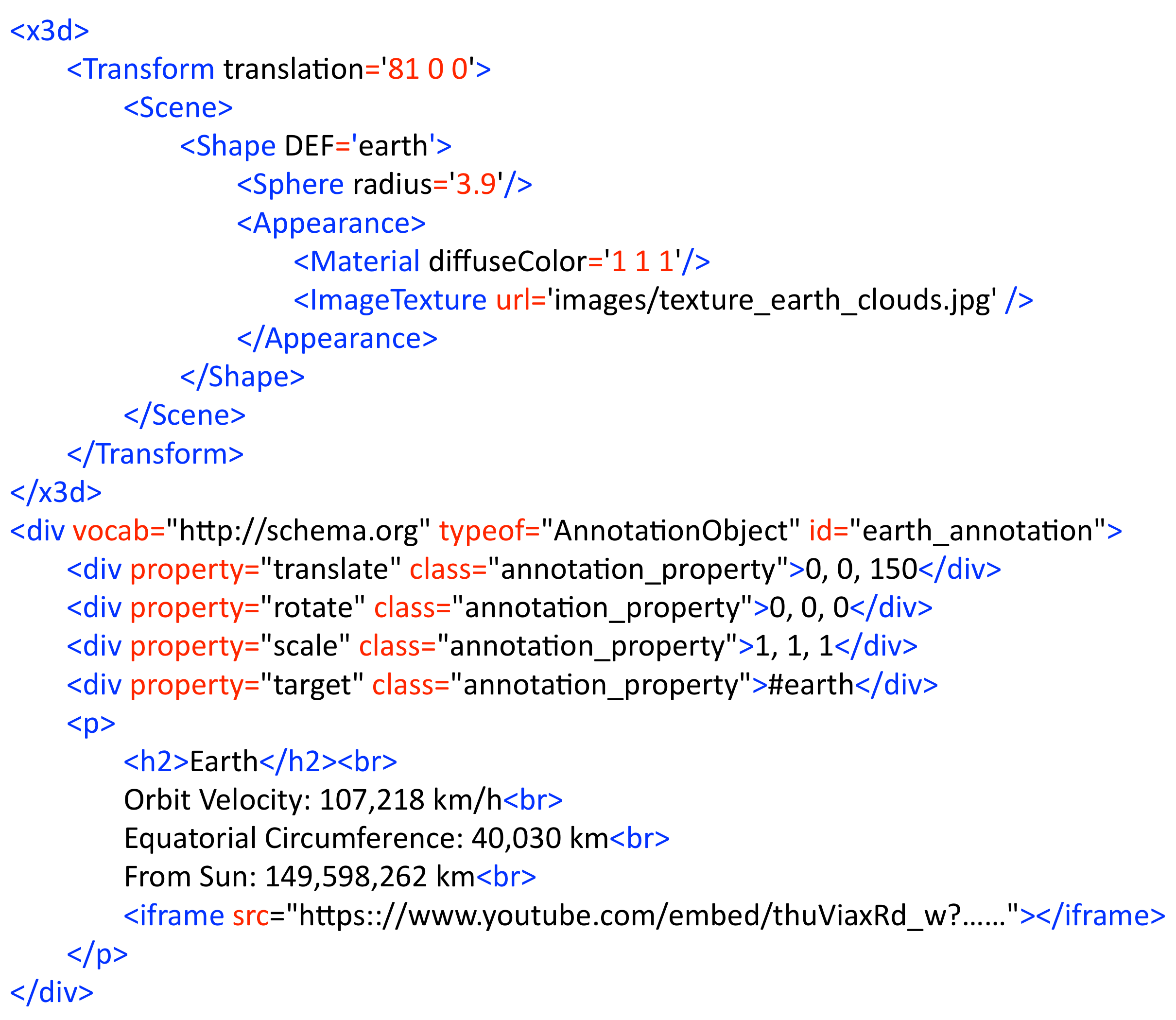 Semantic annotation on 3D Web
Webizing annotation schema for the 3D Web experience
Prototype implementation
Prototype implementation
Scene Graph Renderer
X3D
Renderer
CSS 3D
Renderer
Scene Graph Integrator
Content Store
Webized 3D Scene Graph
HTTP Get
HTML
/X3D
HTML
X3D
HTML
HTML
HTML
DOM
DOM
Annotation
HTML/X3D
Web Browser
Content Store Provider
Experimental results
Separate rendering results of the 3D Web
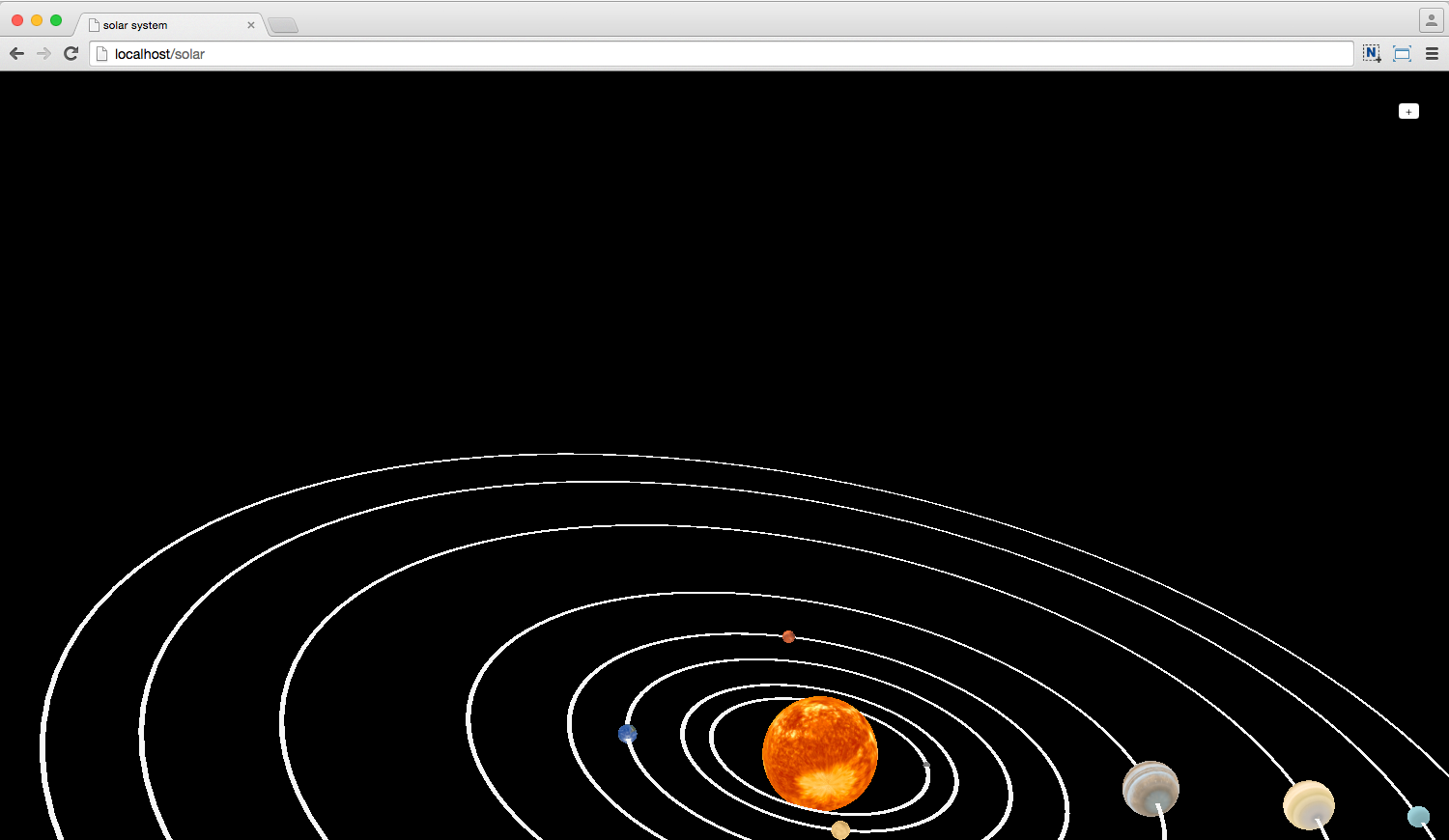 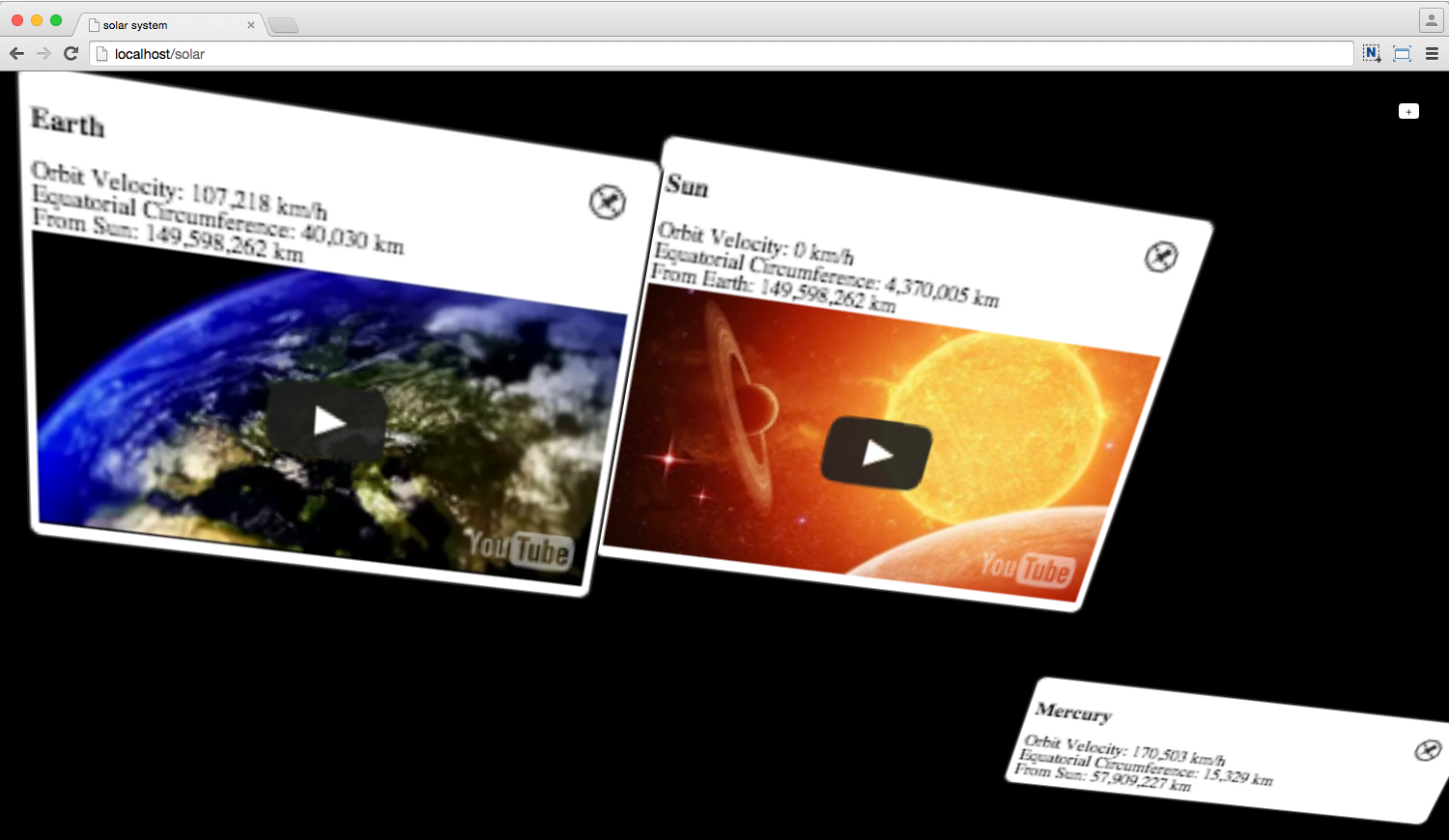 3D object rendering on the 3D Web
Web annotation rendering on the 3D Web
Experimental results
3D planet objects in solar system
Experimental results
3D architectural CAD model of a house
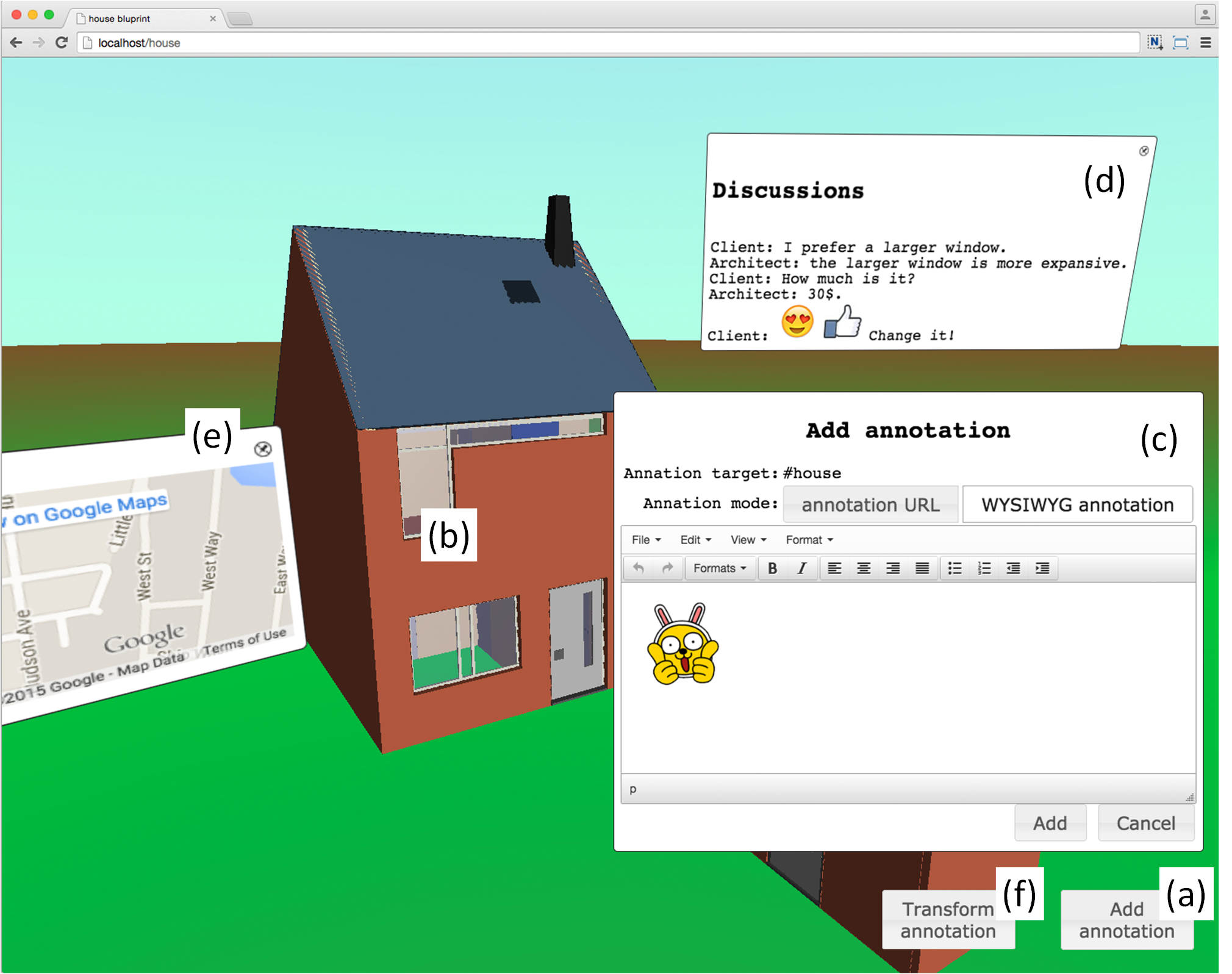 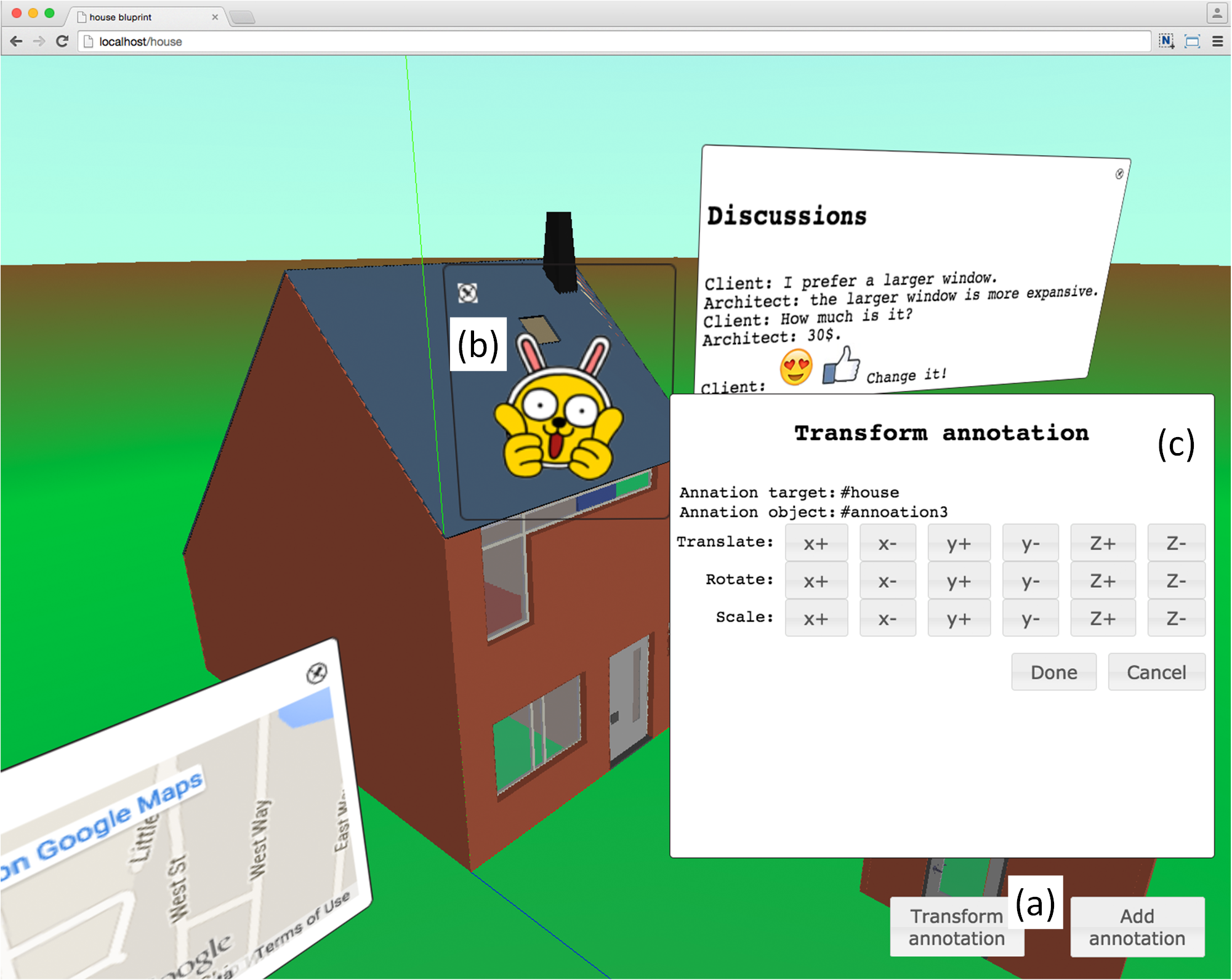 User experience annotation on 3D model
Transforms web annotation of user experience on 3D model
Discussion and future work
Summary
In this study, we proposed a method for webizing 3D experience by web annotation to express user experience on 3D Web
Uses web annotation model to declare relationship between user experience and 3D objects
Renders them based on the relationship to share layout and camera perspective in 3D context
Has advantage to use existing sophisticated media and application library resources of current web technologies on the 3D Web
Discussion
Interaction with HTML element on 3D Web
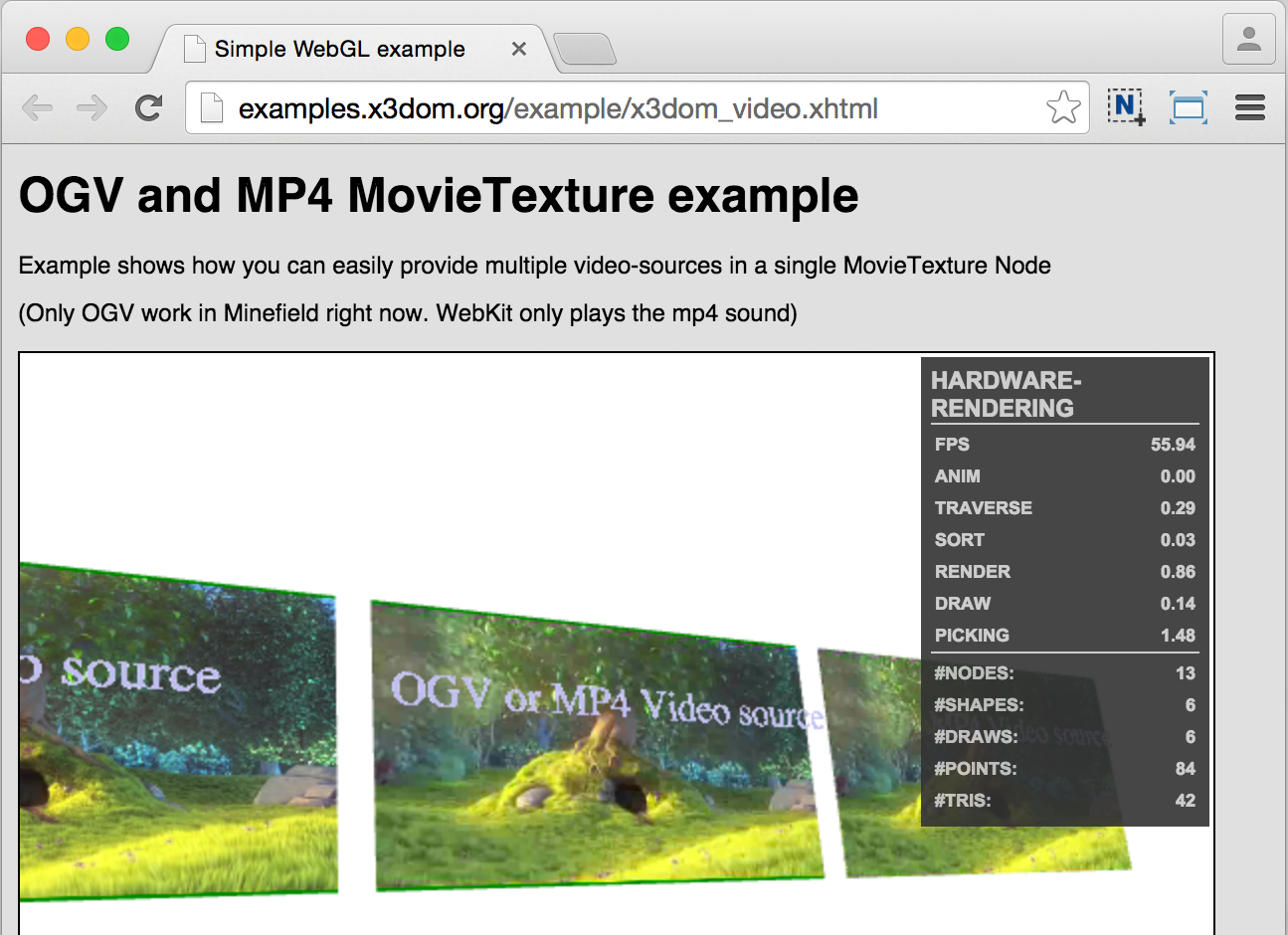 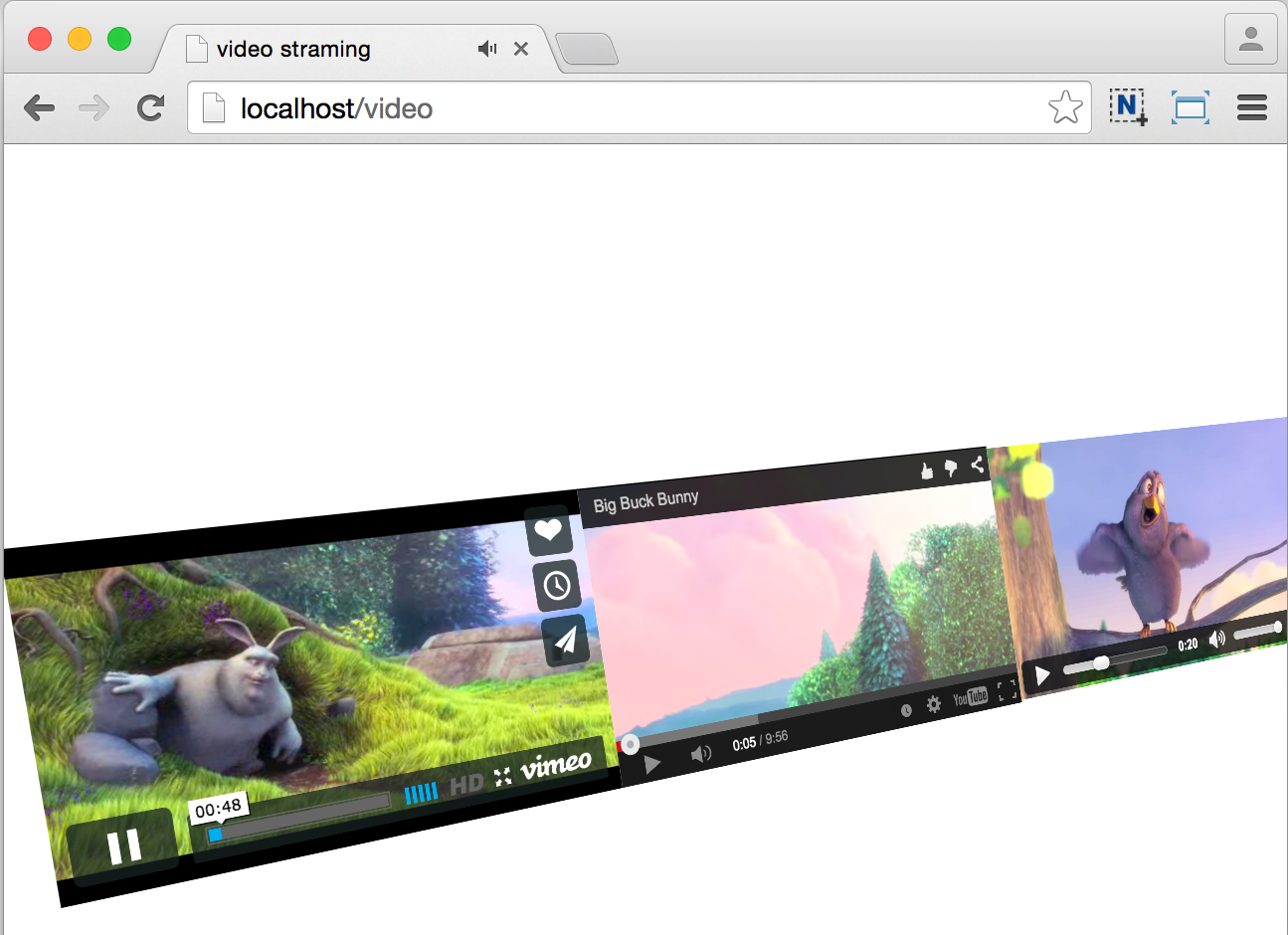 X3D MovieTexture example
Webized annotation on the 3D Web using Video, YouTube, and video tag of HTML
http://examples.x3dom.org/example/x3dom_video.xhtml
Discussion
Rendering 3D objects with annotation on 3D Web
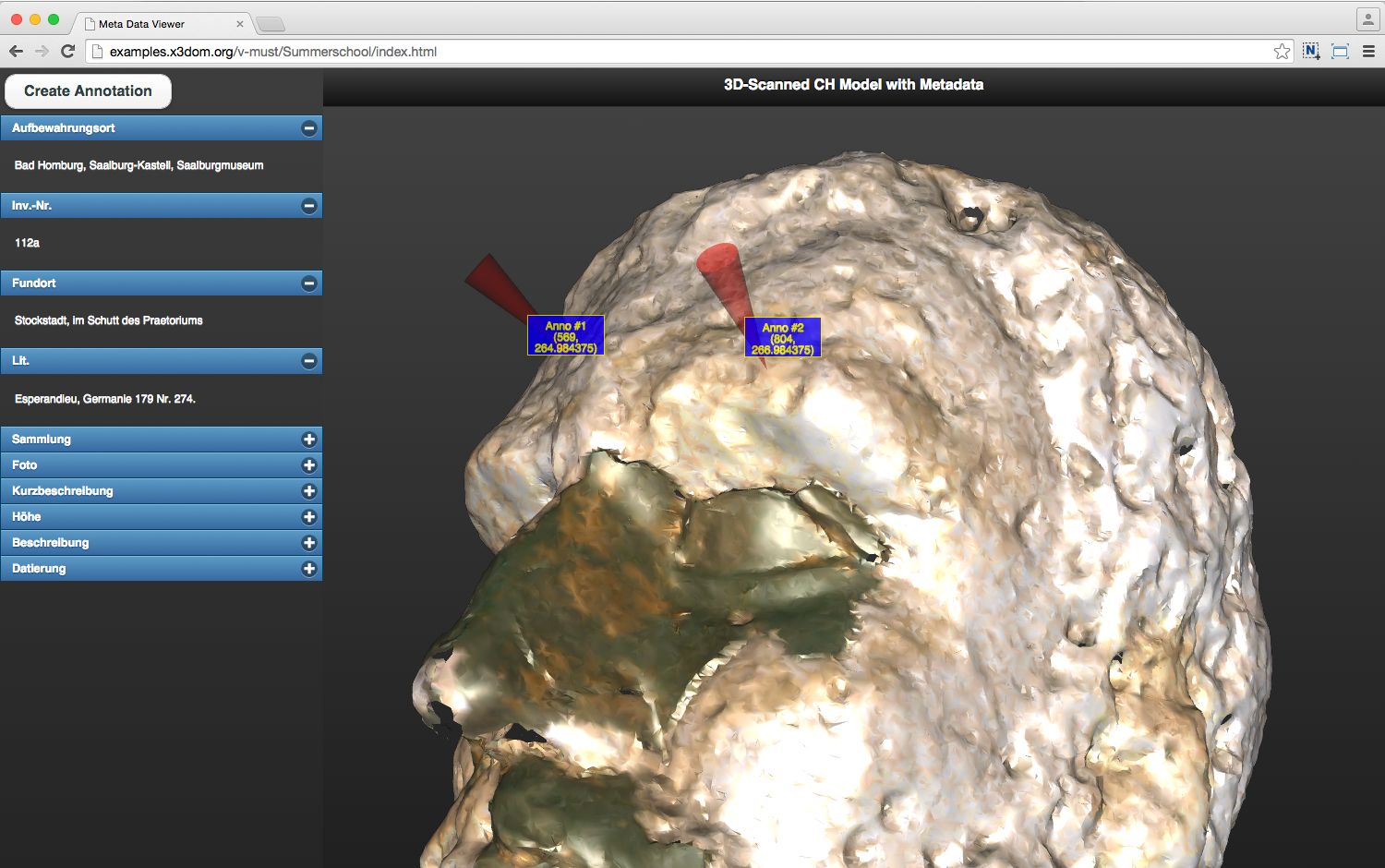 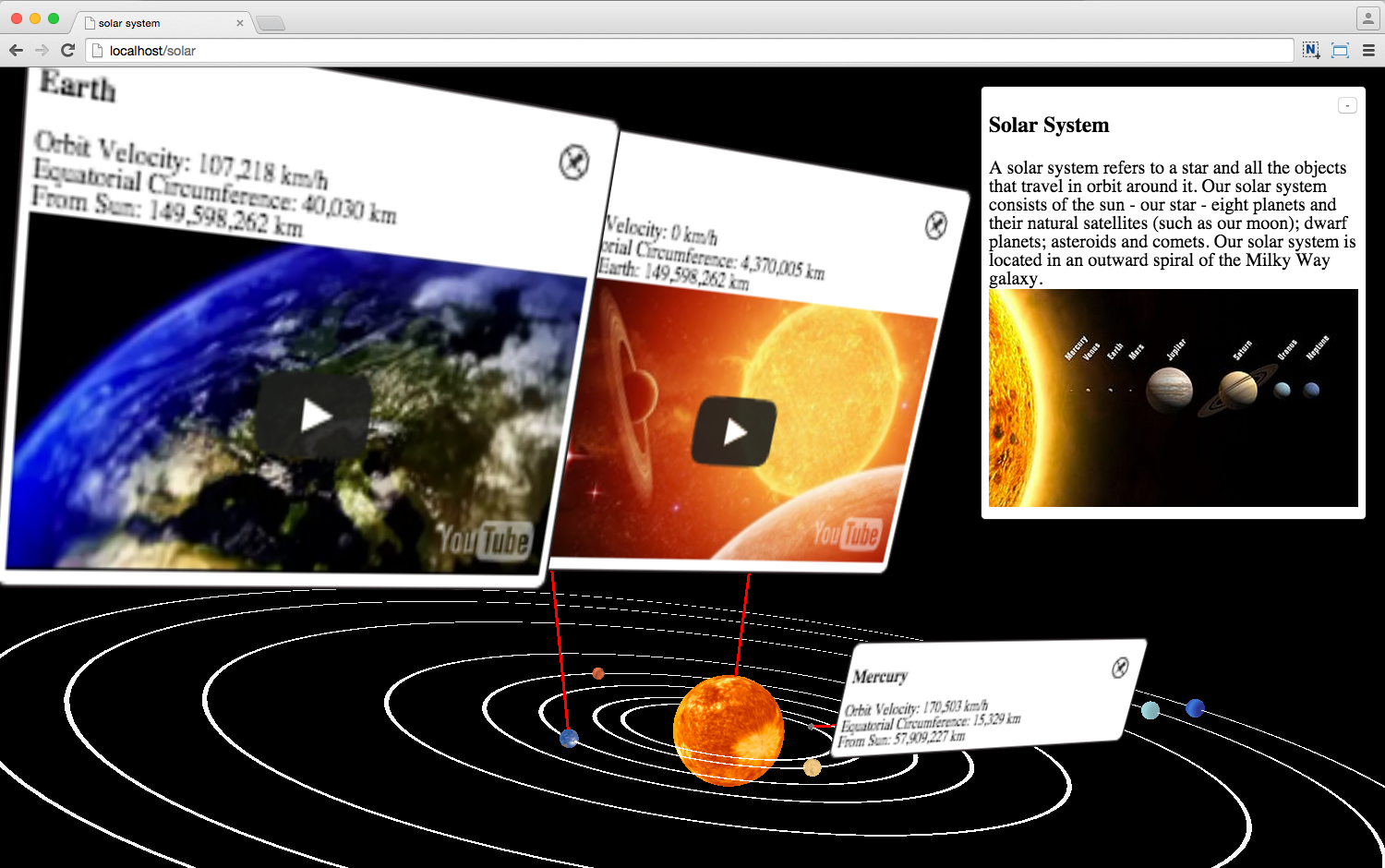 X3DOM example of 3D-Scanned CH model with metadata
Webized annotation on the 3D Web with 2D and 3D layout annotated objects
http://examples.x3dom.org/v-must/Summerschool/index.html
Limitation and Future work
Limitation 
Our prototype implementation is limited to sharing the context of 3D layout and the context of the annotated content

Future work
Applying our method to 3D CAD system
Thank you
www.byoo.net
yoo@byoo.net
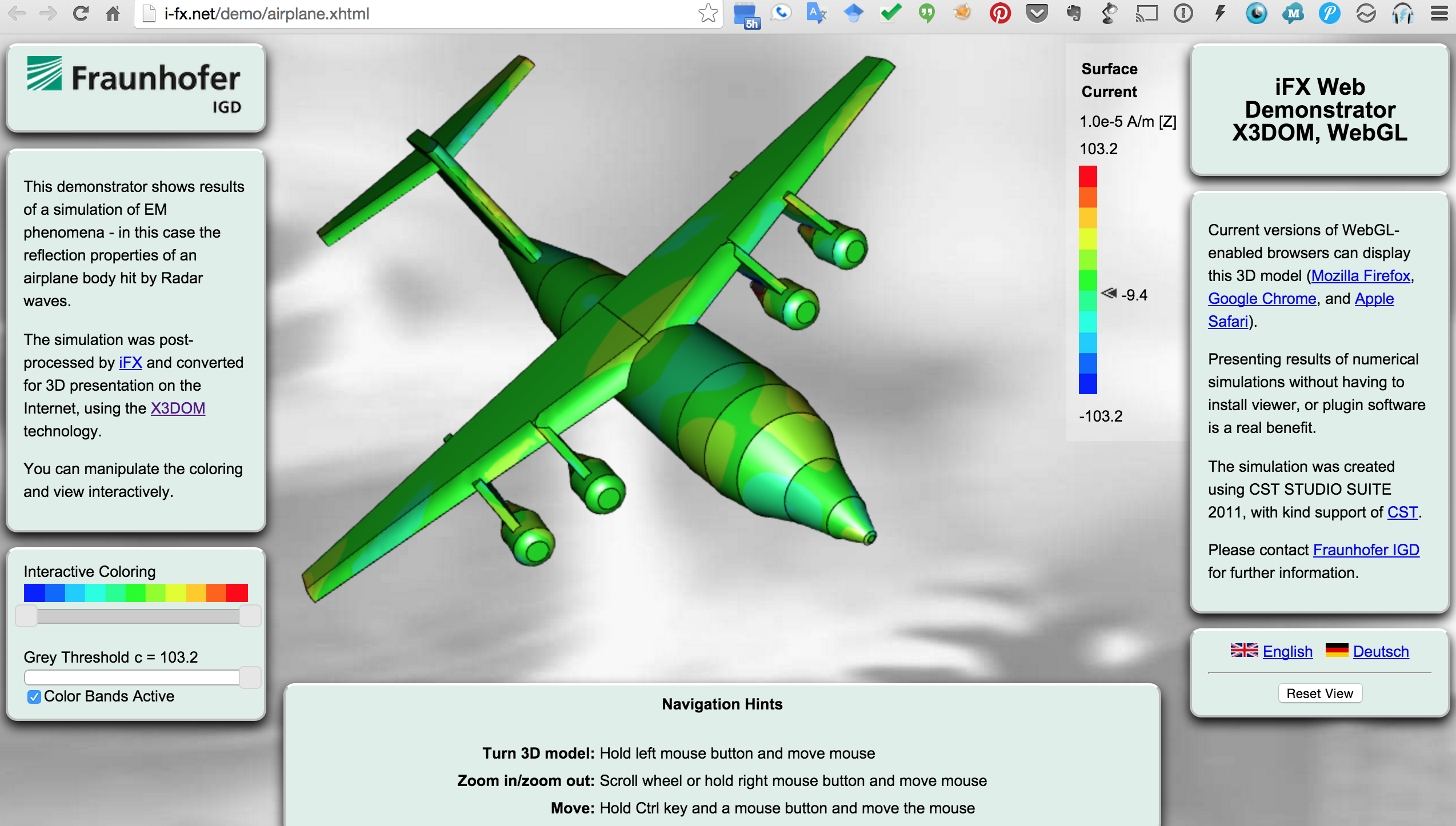 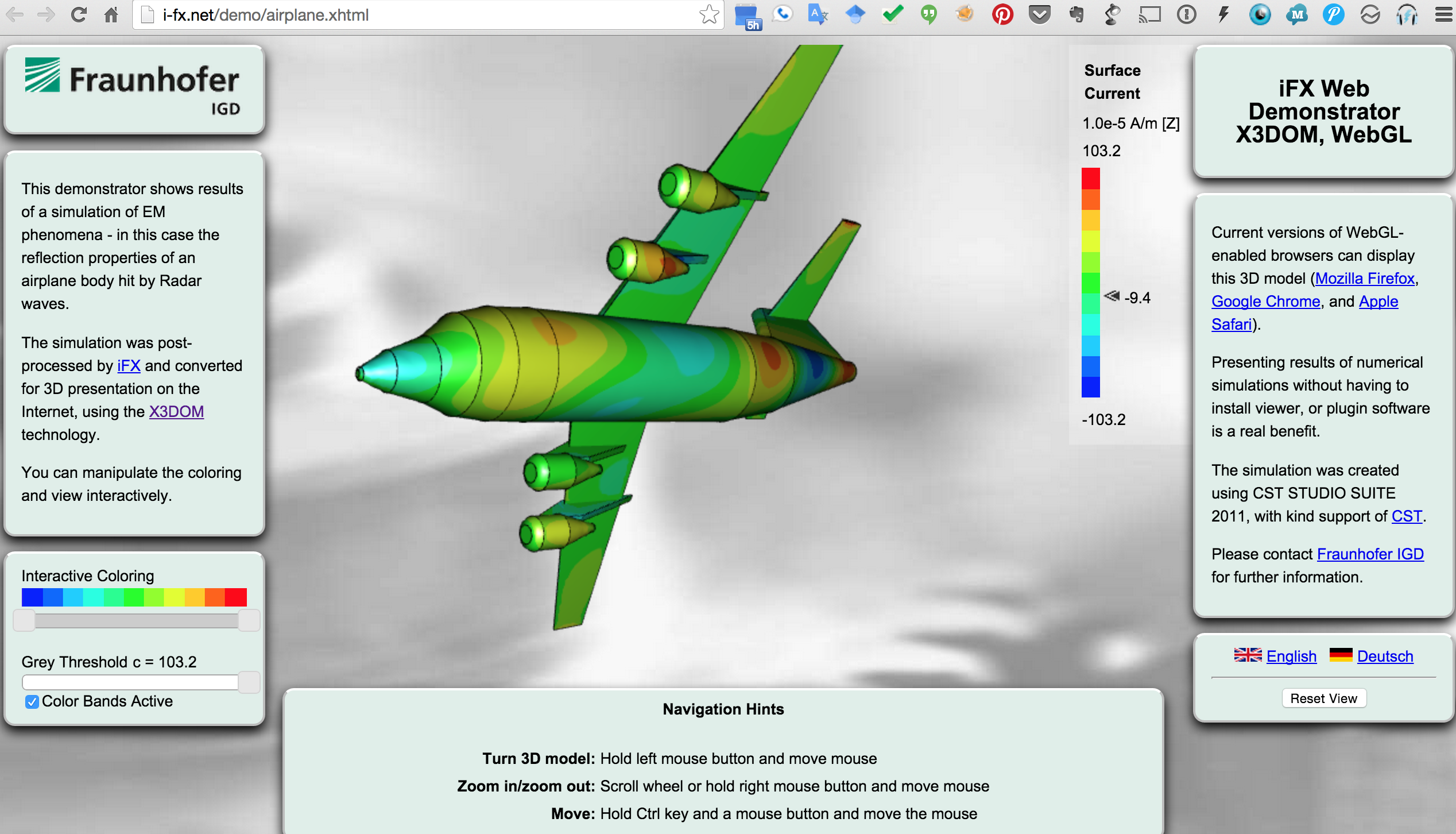 Webized 3D experience by HTML5 annotation
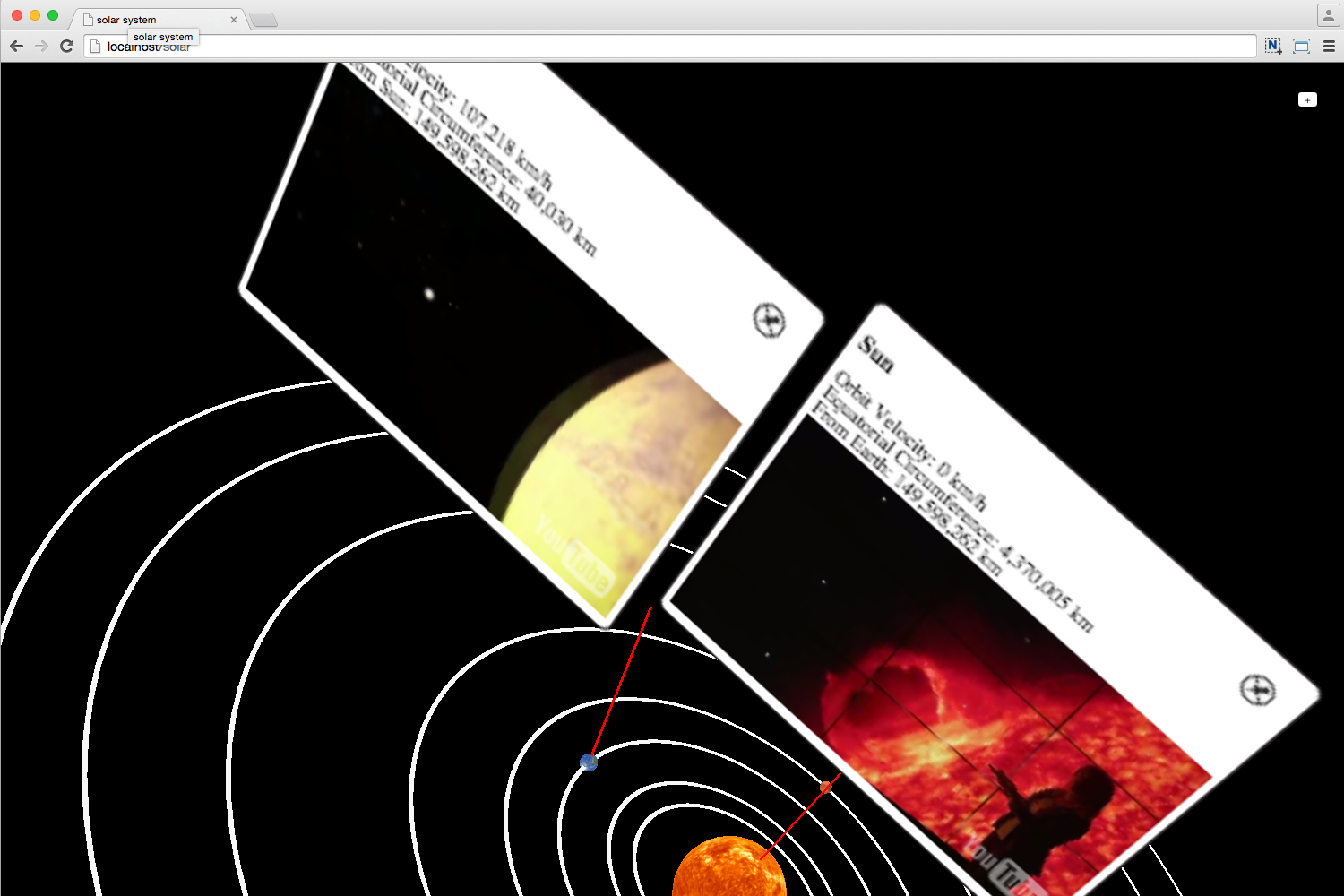 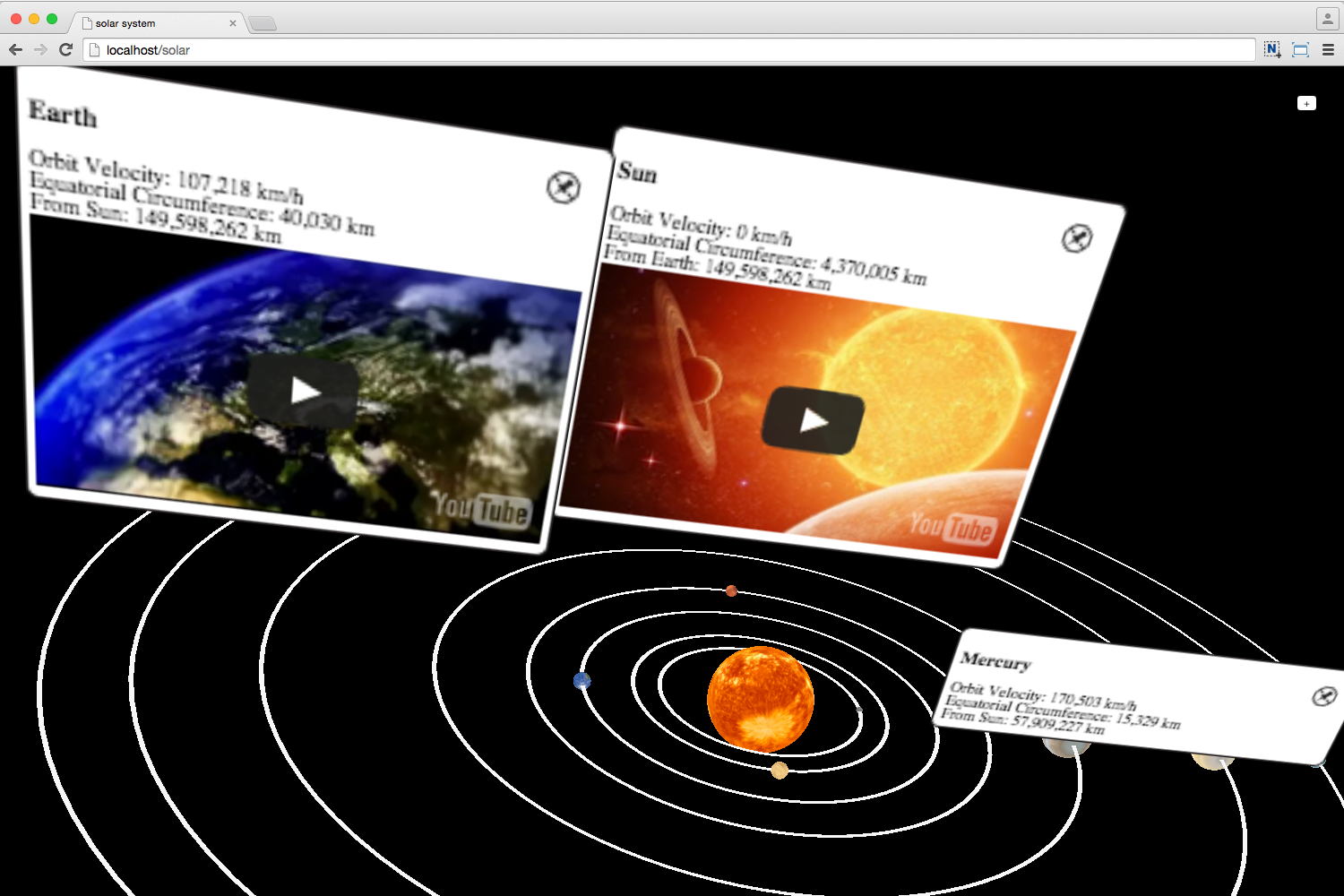 Web annotation example of the 3D user experience with a 3D object using HTML elements: (a) text and video streaming annotation on 3D planet objects in solar system, and (b) changing the camera perspective of solar system
Browser-based 3D rendering
Web annotation*: declaration of a relationship between 3D target object and HTML annotation element
[Evans et al. 2014]: EVANS, A., ROMEO, M., BAHREHMAND, A., AGENJO, J. AND BLAT, J. 2014. 3D graphics on the web: A survey. Computers & Graphics 41, 43-61.